CRISPR-Cas en cultivos arbóreos: Creando variedades de alto valor ecológico y económico en un contexto de cambio climático
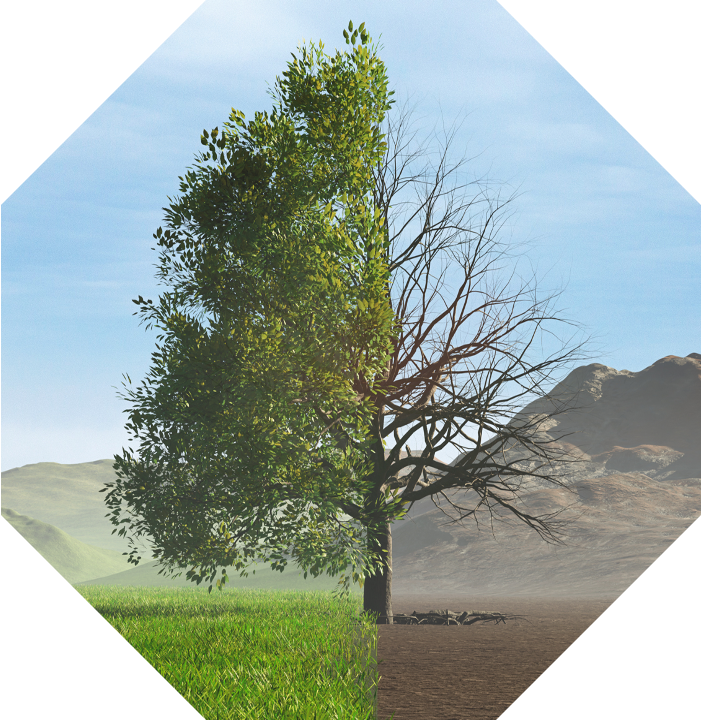 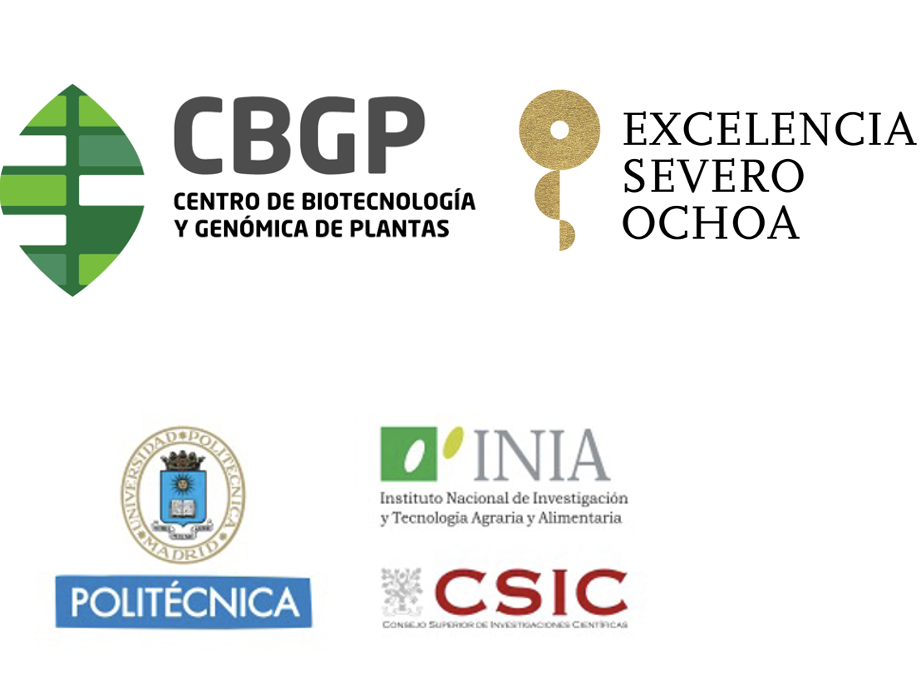 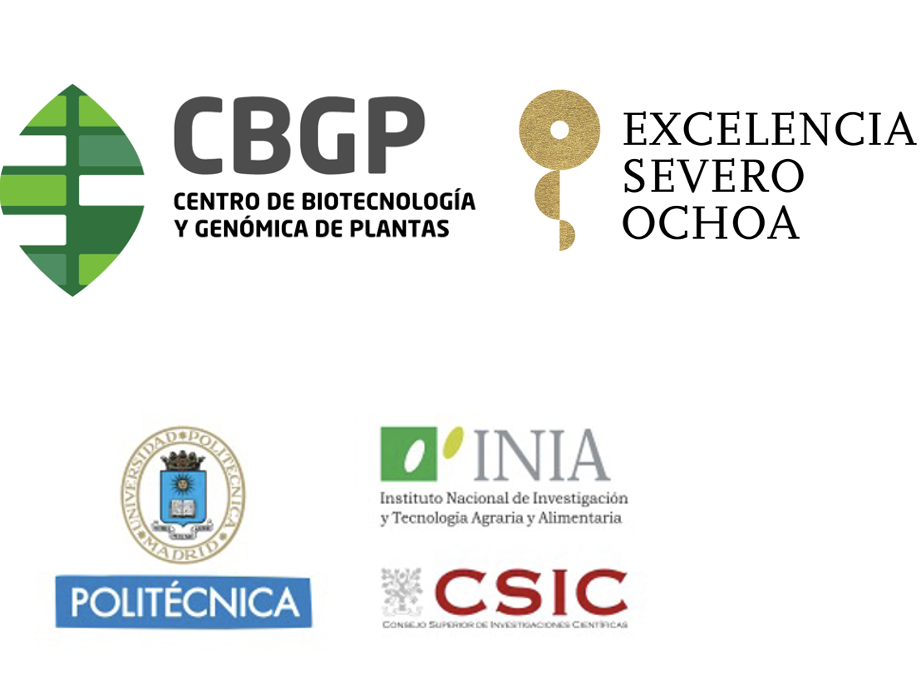 Daniel Conde Rodríguez

daniel.conde@upm.es
1. Introducción
España es uno de los países de Europa con más cultivos leñosos, frutales, frutos secos, olivos, viñedos, chopo etc.
Estos cultivos están en riesgo debido a:

1. Sequía
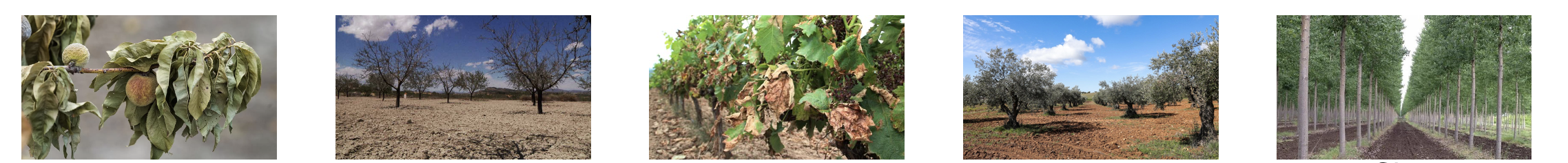 Chopo
Viñedo
Olivo
Almendro
Cítricos
Precipitación total
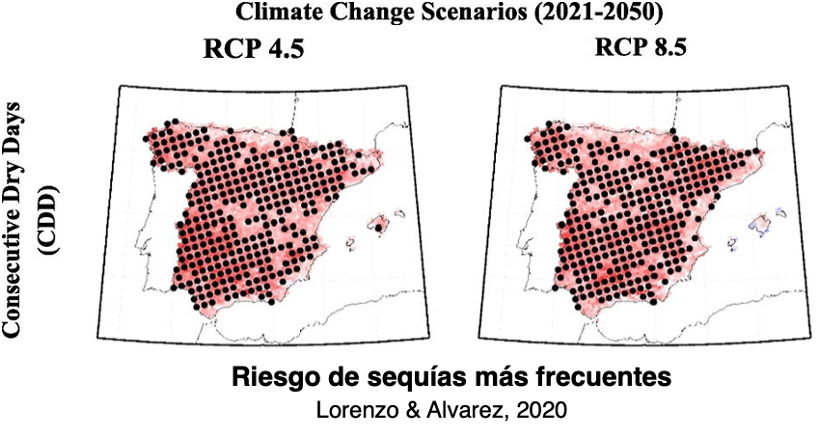 Descenso hasta del 20% para RCP 8.5
Días secos consecutivos
Incremento significativo sobre todo en primavera, verano y otoño
Riesgo de sequías más frecuentes
1. Introducción
2. Otro efecto negativo derivado del cambio climático es la falta de cumplimiento de las horas de frío
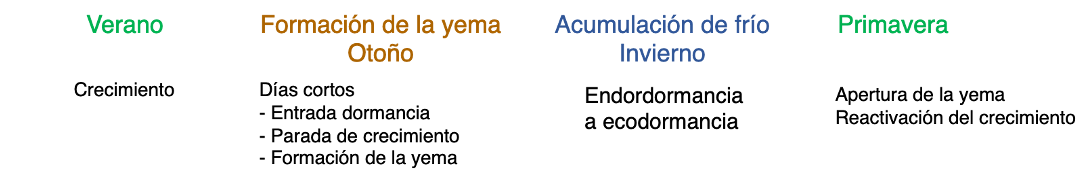 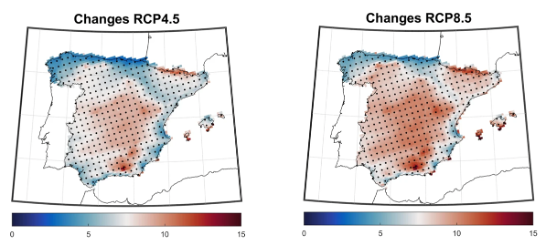 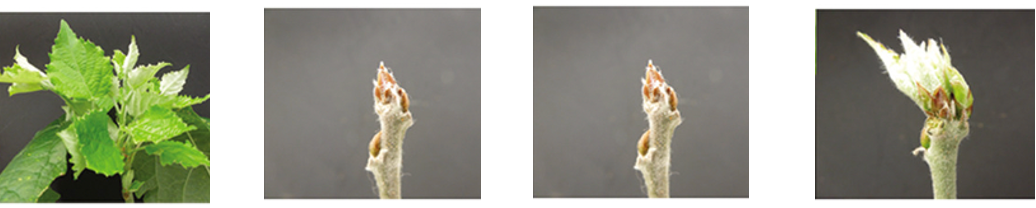 Aumento de días de calor
Aumento aún más significativo de la frecuencia de noches calurosas
Aumento de la frecuencia de episodios de días y noches con calores extremos
Lorenzo & Alvarez, 2023
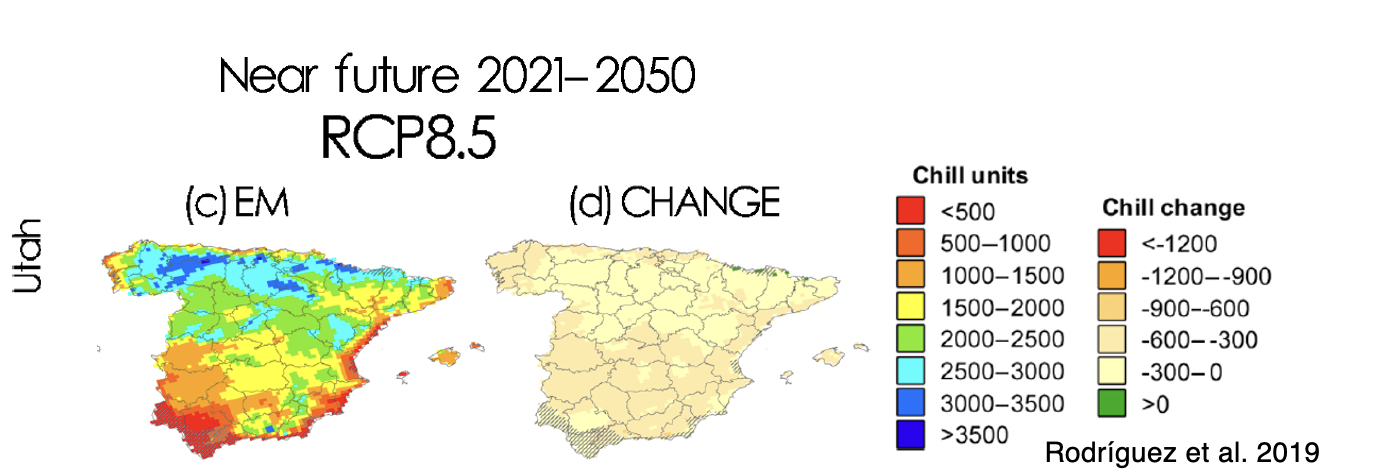 El requerimiento de horas de frio está en peligro para muchas variedades de cultivos leñosos
1. Introducción
Chopo: Especie modelo en biología molecular en árboles de climas templados
Ventajas
Especie de crecimiento rápido
Fácil transformación genética
Disponibilidad de secuencia y anotación genómica
Especie diploide (2N)
Desarrollo de un sistema CRISPR/Cas y
snRNA-seq
Importancia económica
Producción de biomasa para energía 
y producción de madera y papel
Especie modelo 
Requerimiento de horas de frío
Desarrollo vascular
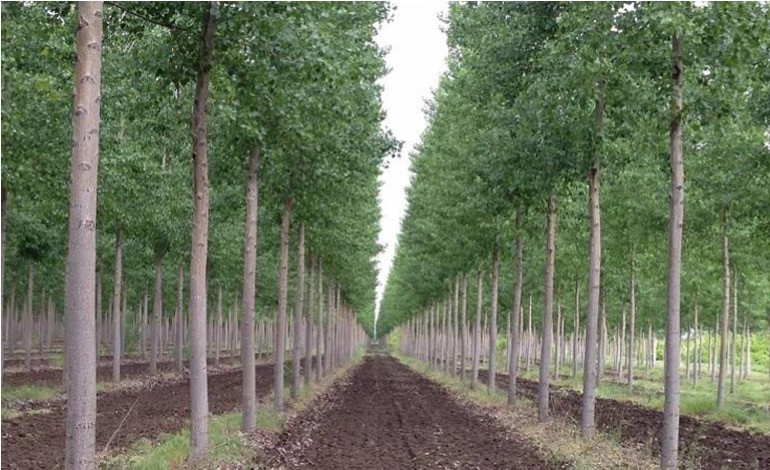 81,000 hectáreas de chopo orientadas a la producción
Proporciona decenas de miles de empleos directos sobre todo en la España vaciada
Más de 600 millones de facturación
2. Líneas de investigación principales
Descifrando el mecanismo molecular del requerimiento de horas de frío durante el periodo de dormancia
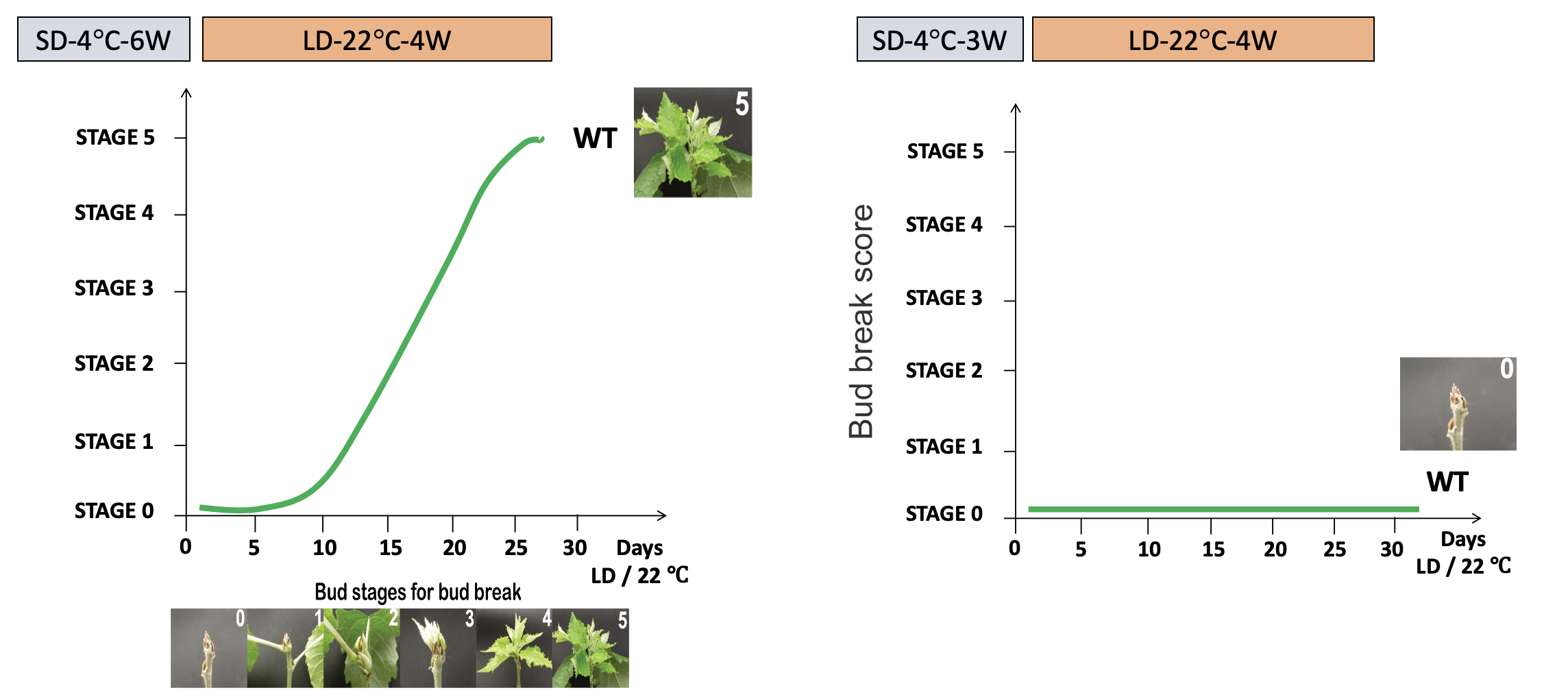 2. Líneas de investigación principales
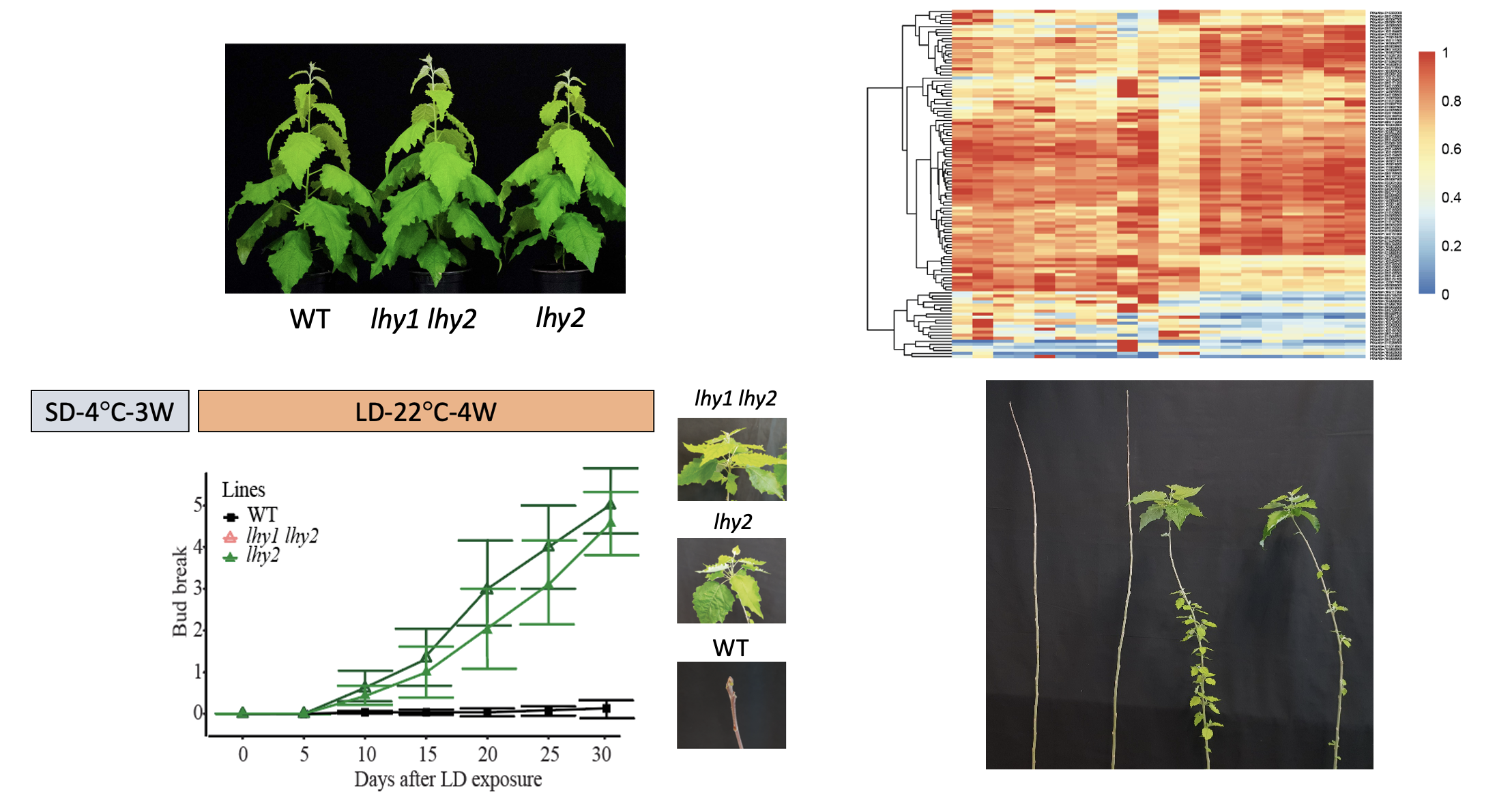 2. Líneas de investigación principales
Respuesta de los árboles a la sequía
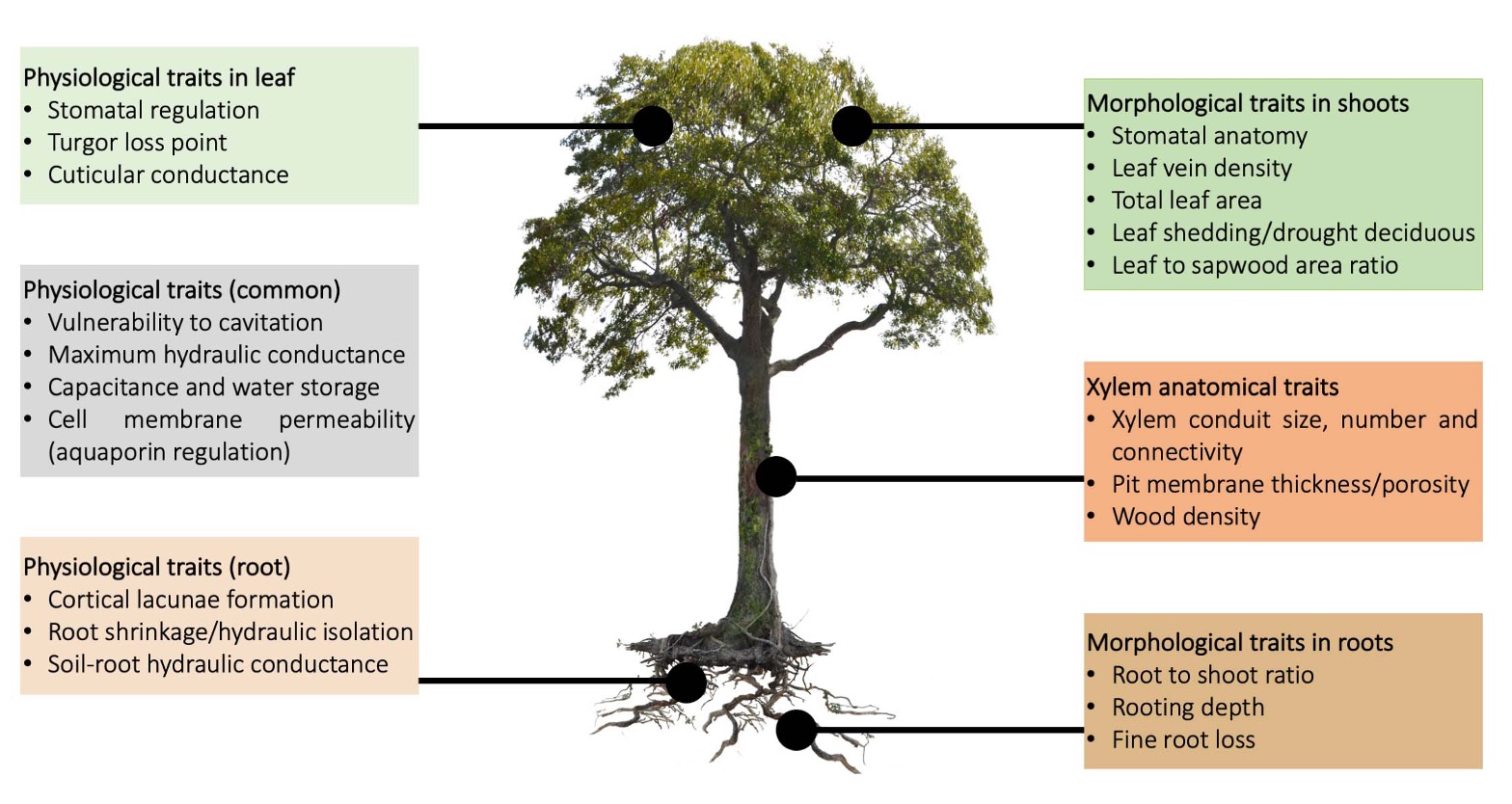 2. Líneas de investigación principales
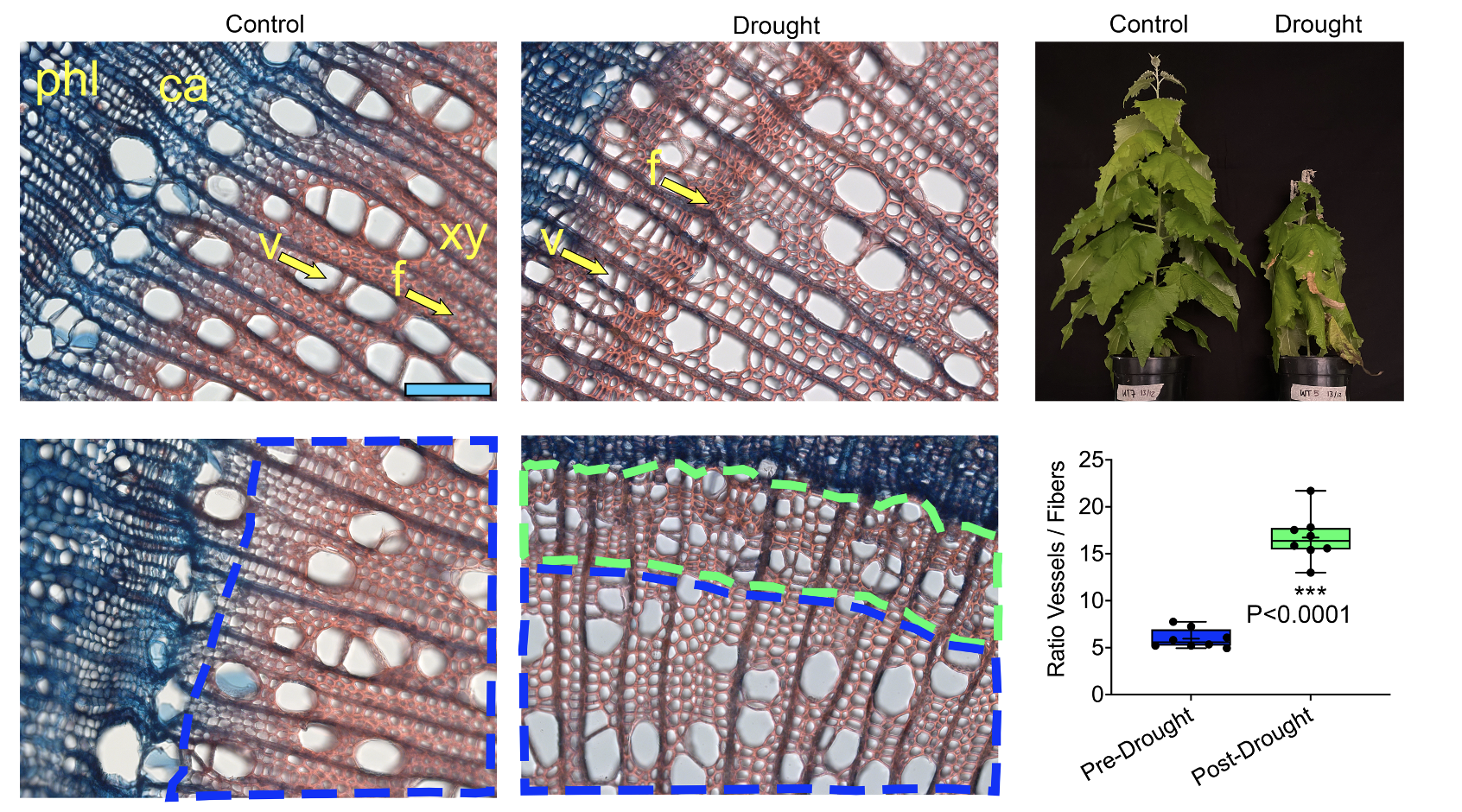 Formación de más vasos y más pequeños en respuesta a sequías prolongadas
2. Líneas de investigación principales
Transcriptoma específico de cada tipo celular presente en el tallo maduro en condiciones control y sequía
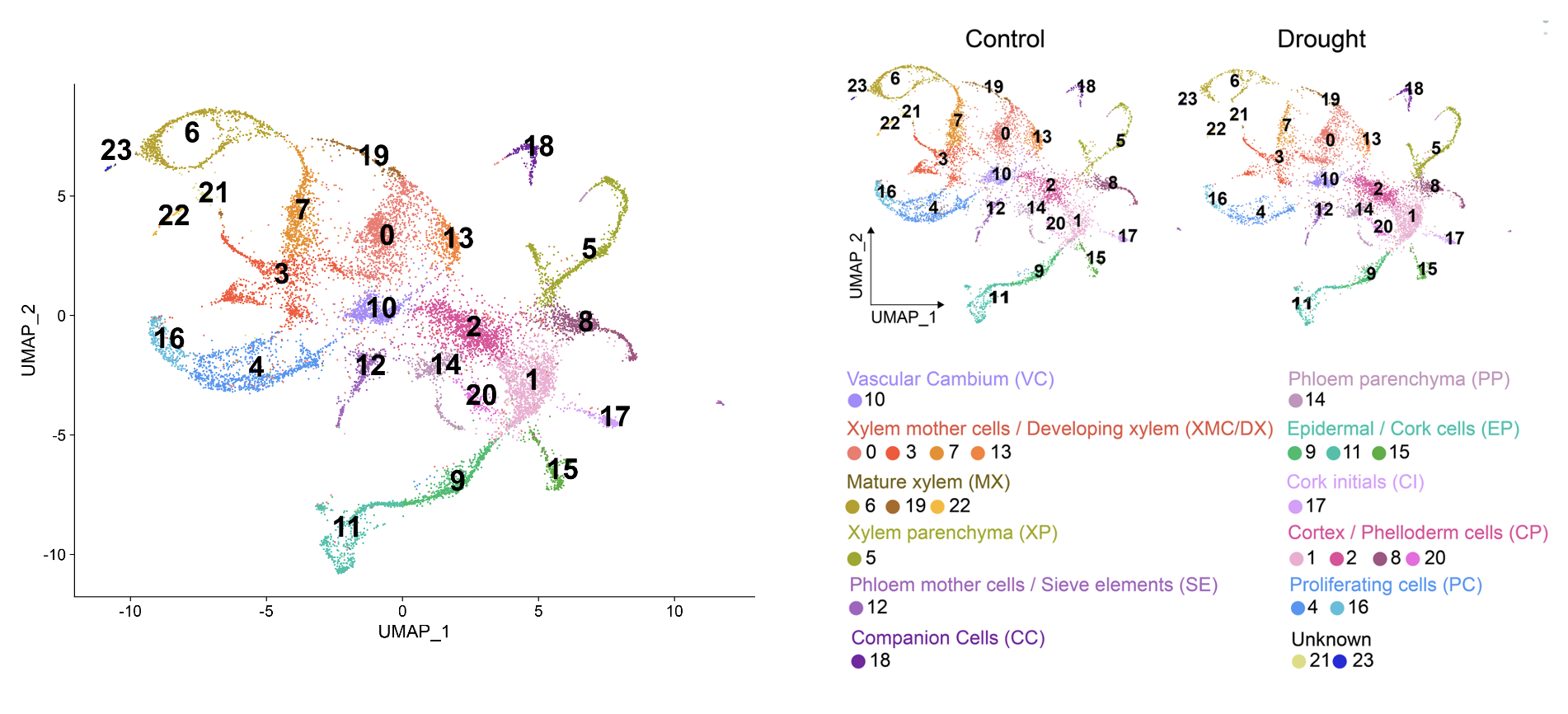 2. Líneas de investigación principales
Identificación de las células involucradas en la formación de vasos
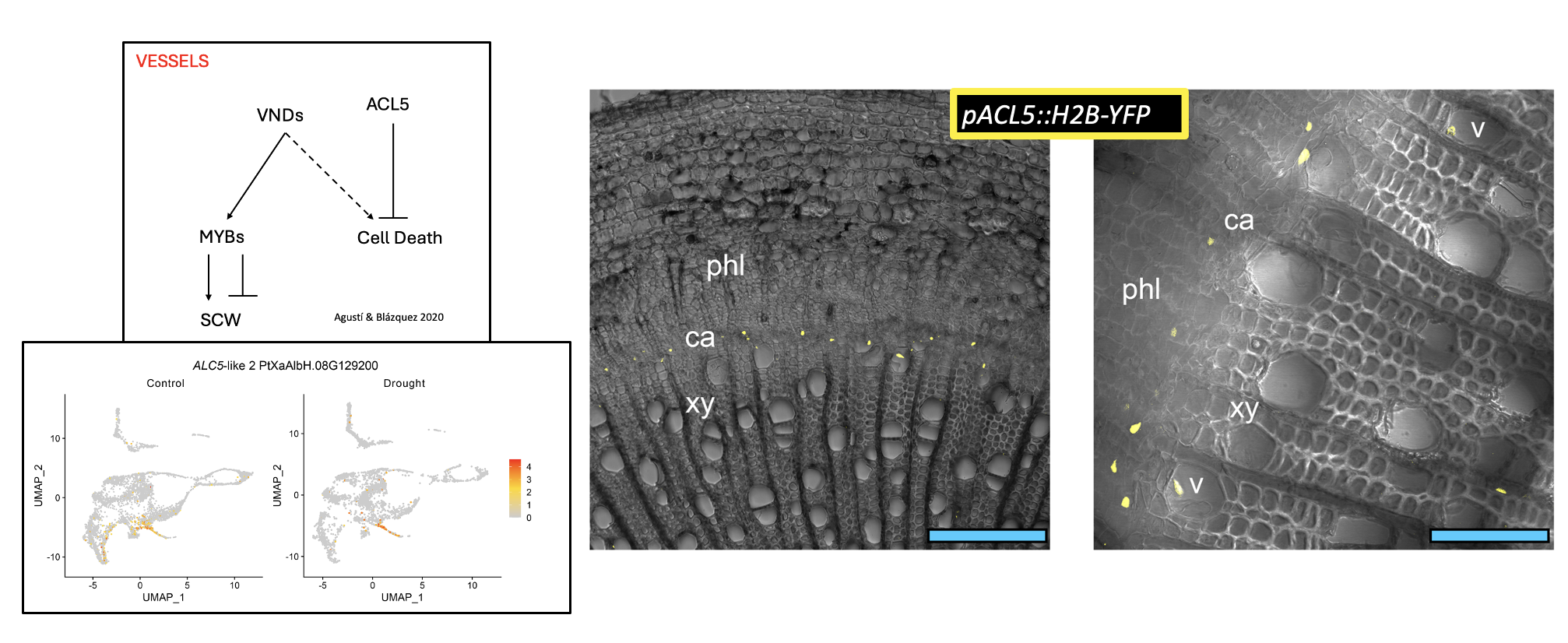 2. Líneas de investigación principales
Identificación de las células involucradas en la formación de vasos
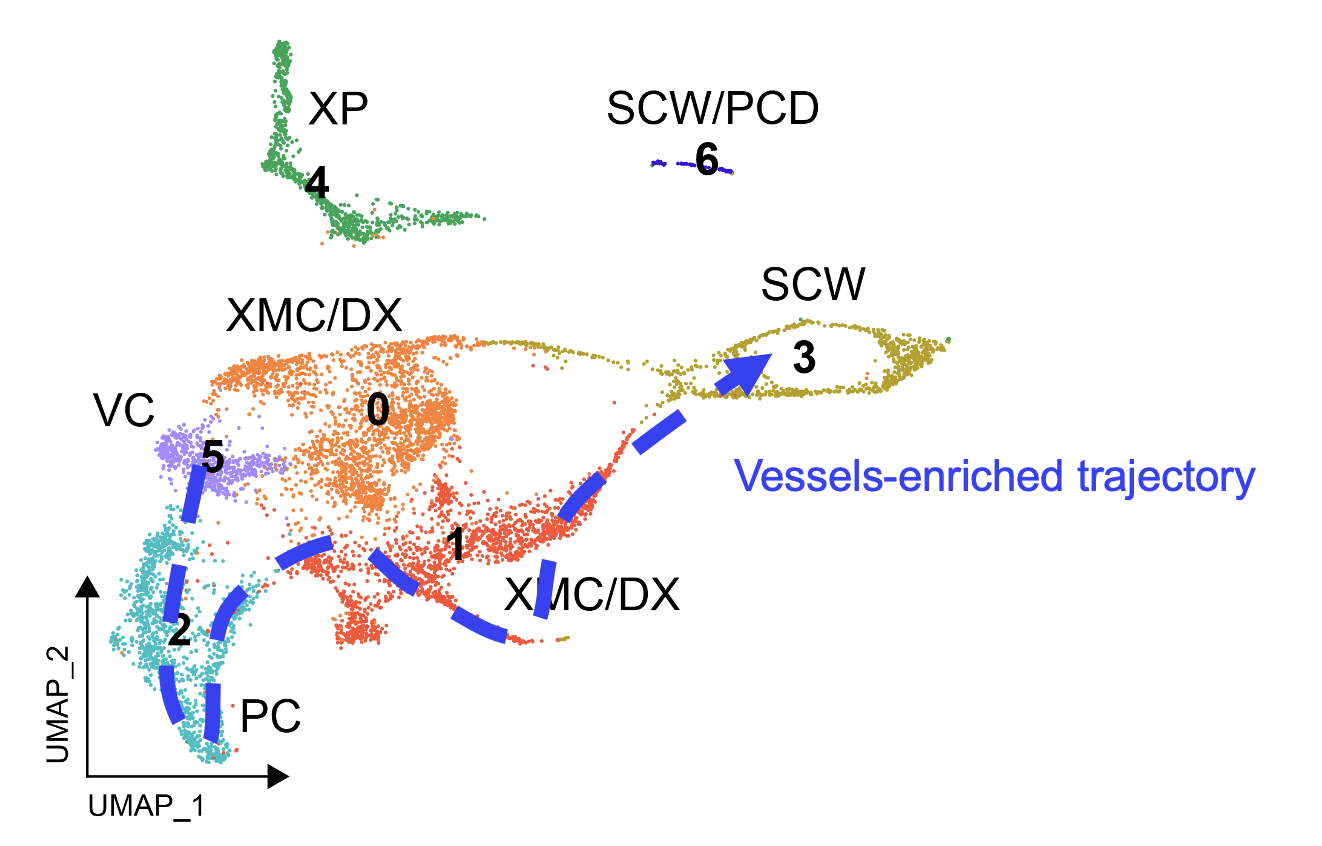 2. Líneas de investigación principales
Reprogramación específica de cada tipo celular para la plasticidad de la madera bajo sequía severa
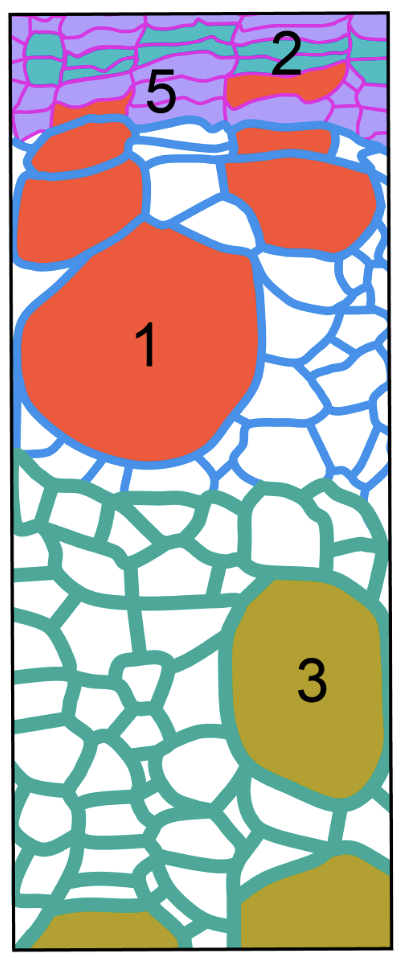 BPs DEGs DOWN
BPs DEGs UP
Brassinosteroid homeostasis
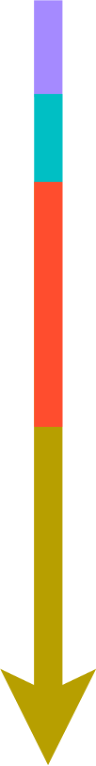 Jasmonic acid signaling
Auxin export
Response to H2O2
Auxin response
Regulation of cell growth
Xylem development
Cell wall biogenesis
Autophagy
2. Líneas de investigación principales
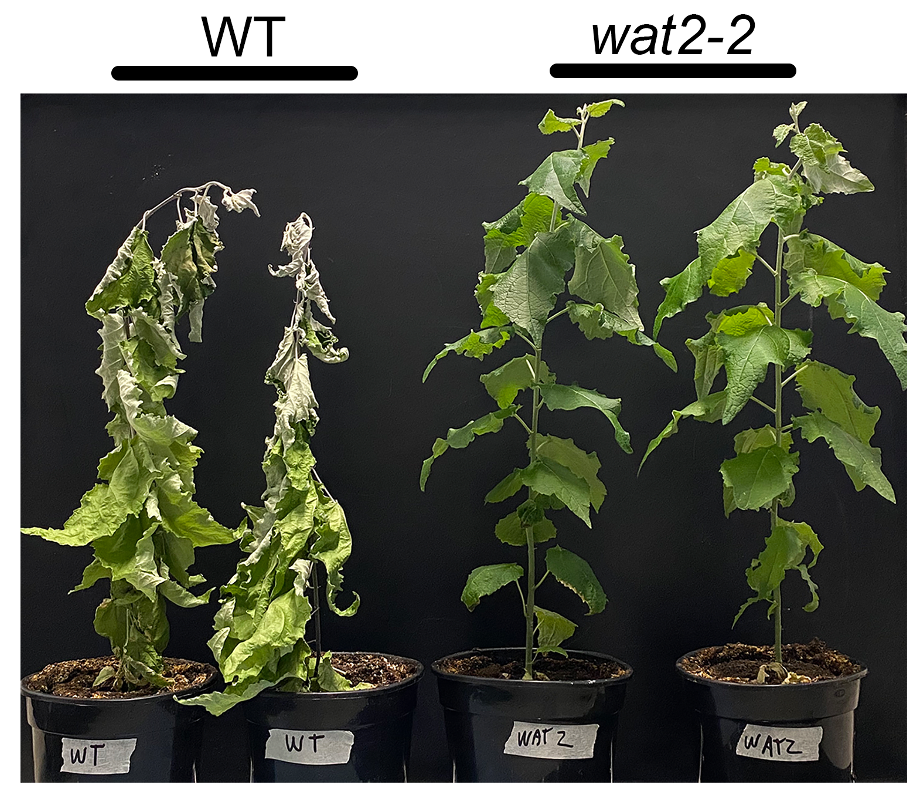 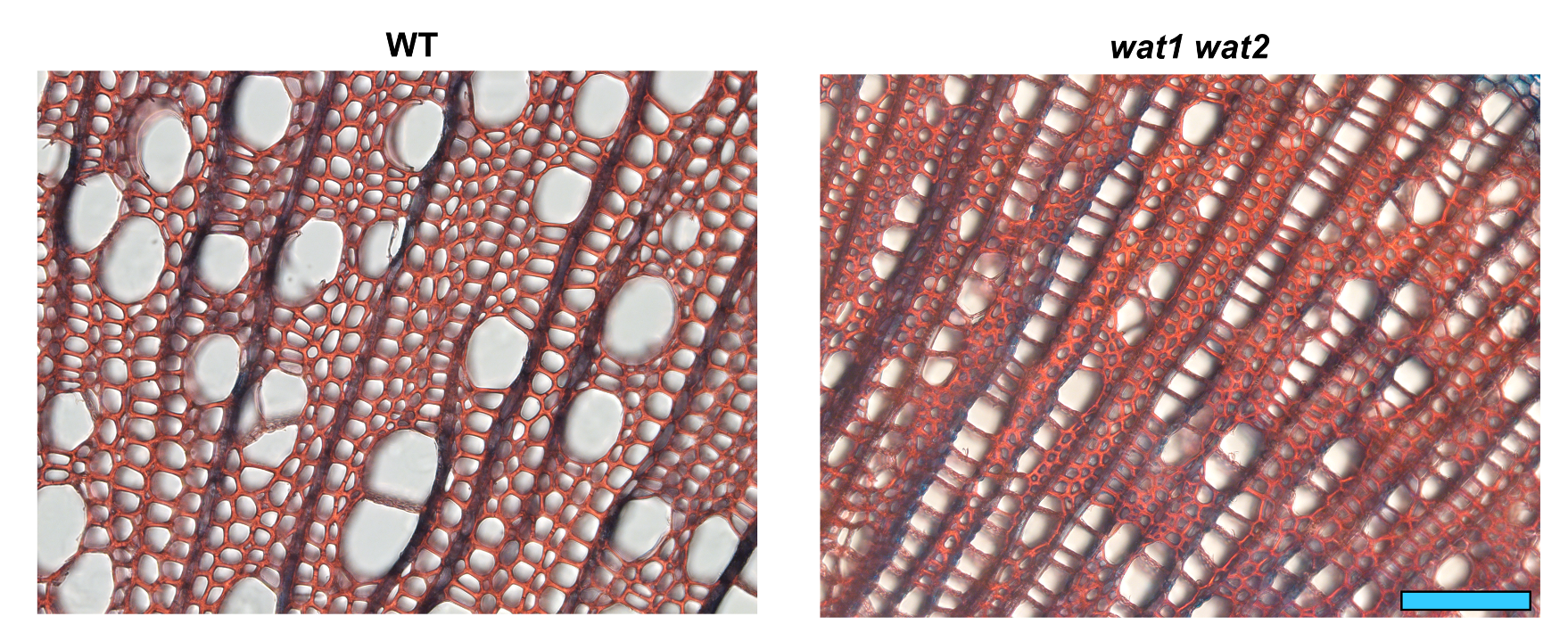 2. Líneas de investigación principales
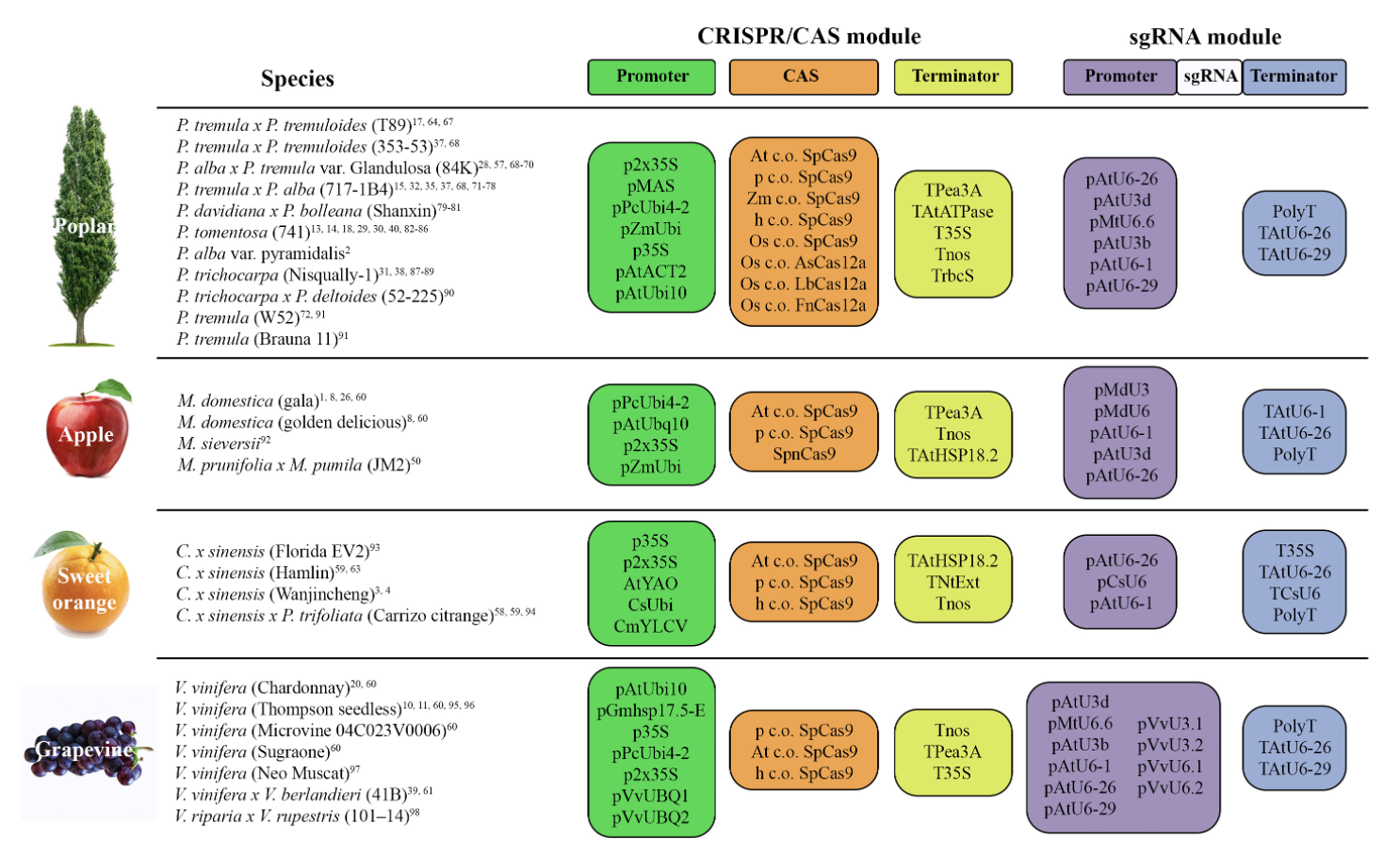 Redondo-López et al. CRISPR-Cas Methods. Springer Protocols Handbooks, 2025
2. Líneas de investigación principales
Generación de Mutantes CRISPR/Cas Libres de Transgenes en Árboles
Expresión transitoria
Segregación genética
Injerto en portainjerto sobreexpresando FT
Cas
gRNA
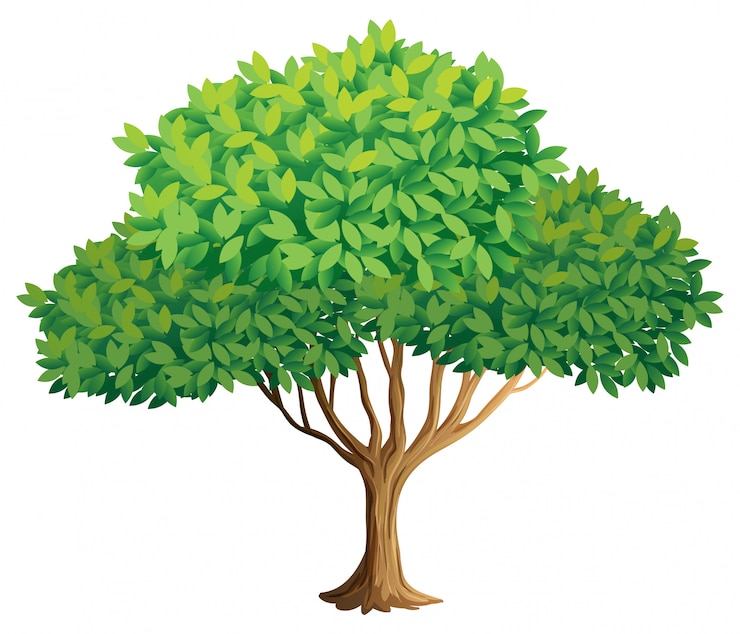 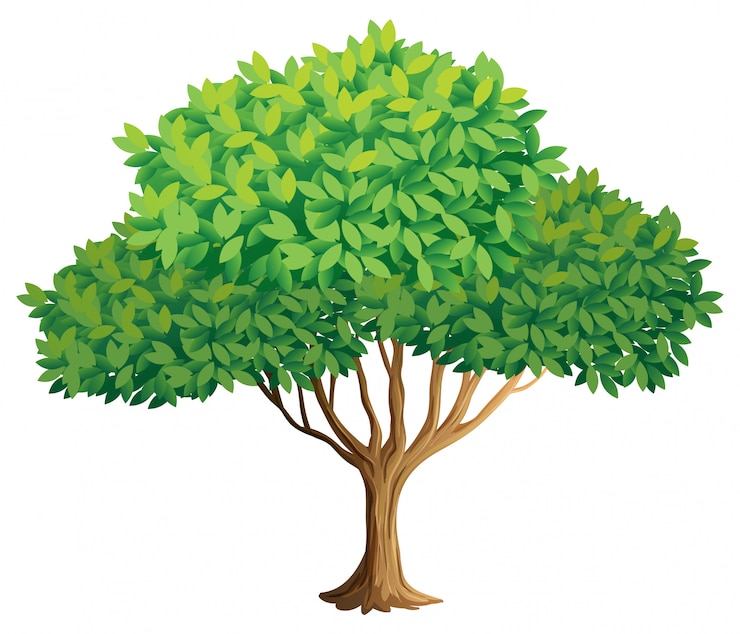 Floración temprana
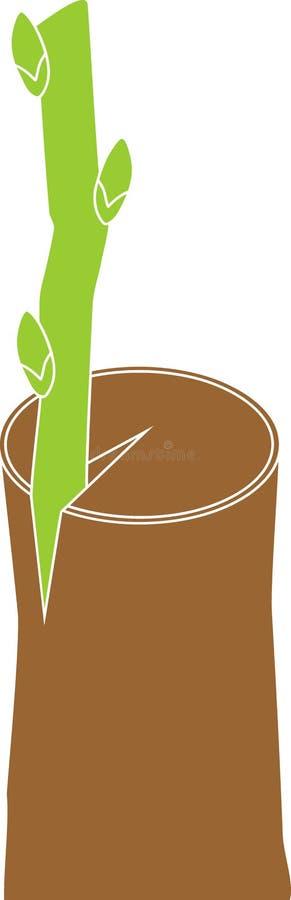 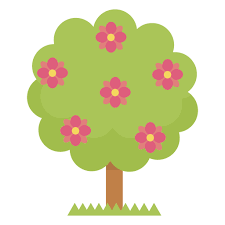 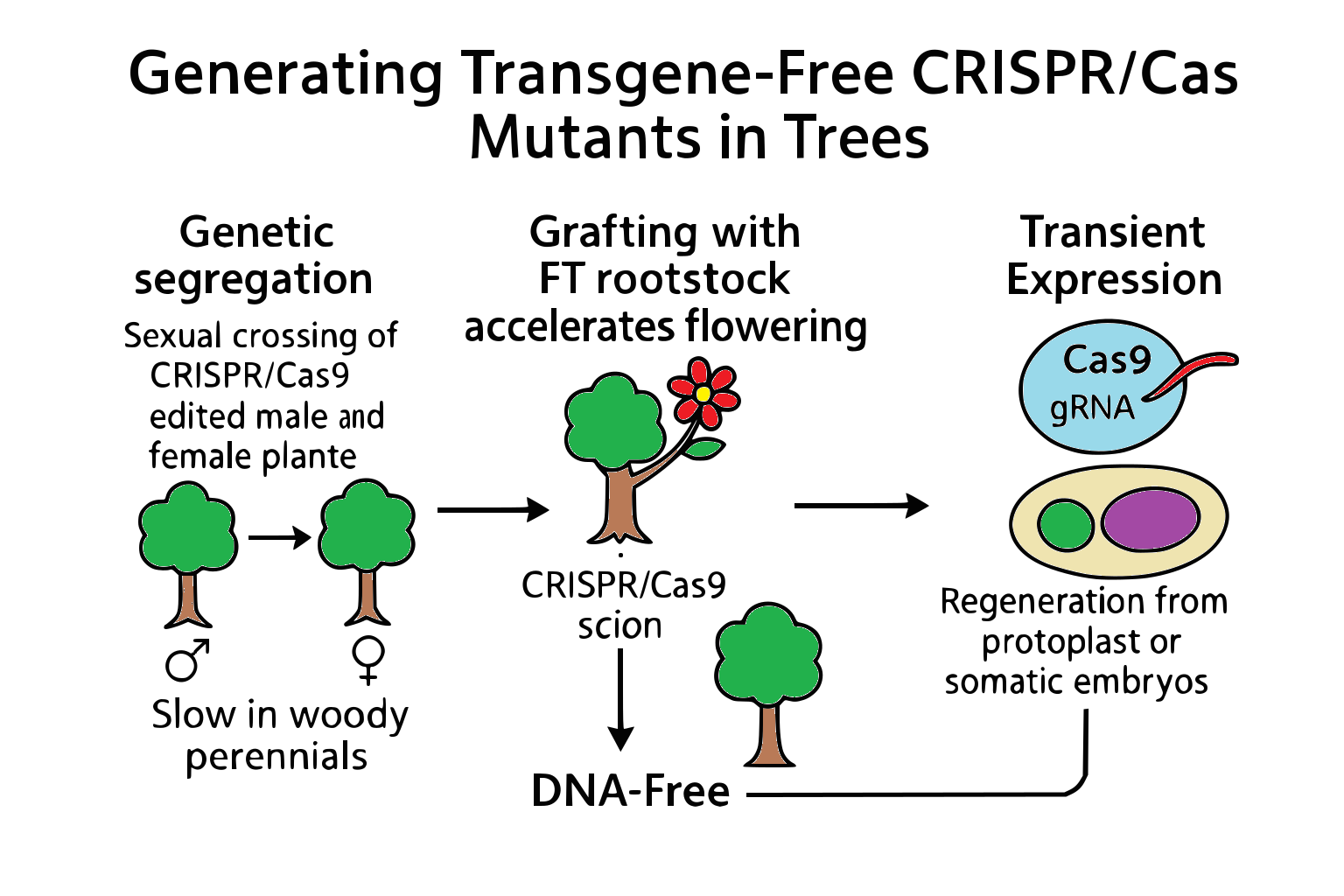 Regeneración desde protoplastos o embriones somáticos
FT
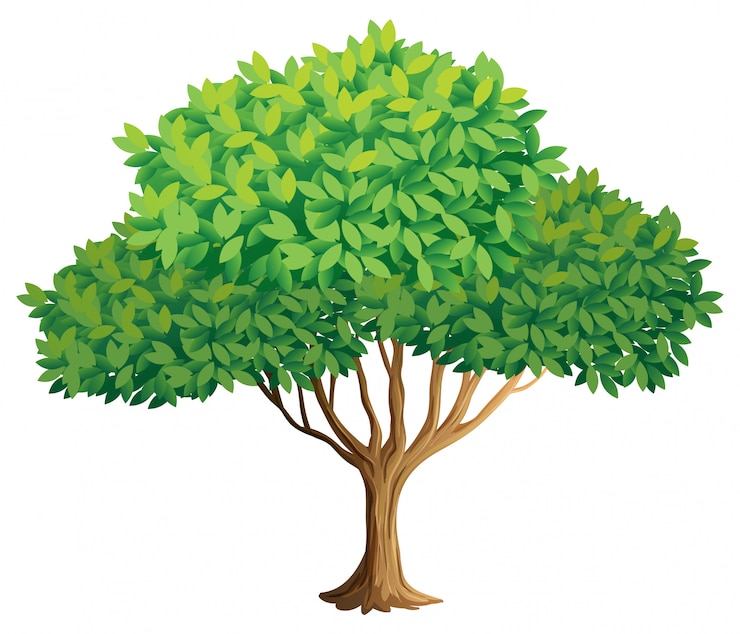 Lenta en árboles
Redondo-López et al. CRISPR-Cas Methods. Springer Protocols Handbooks, 2025
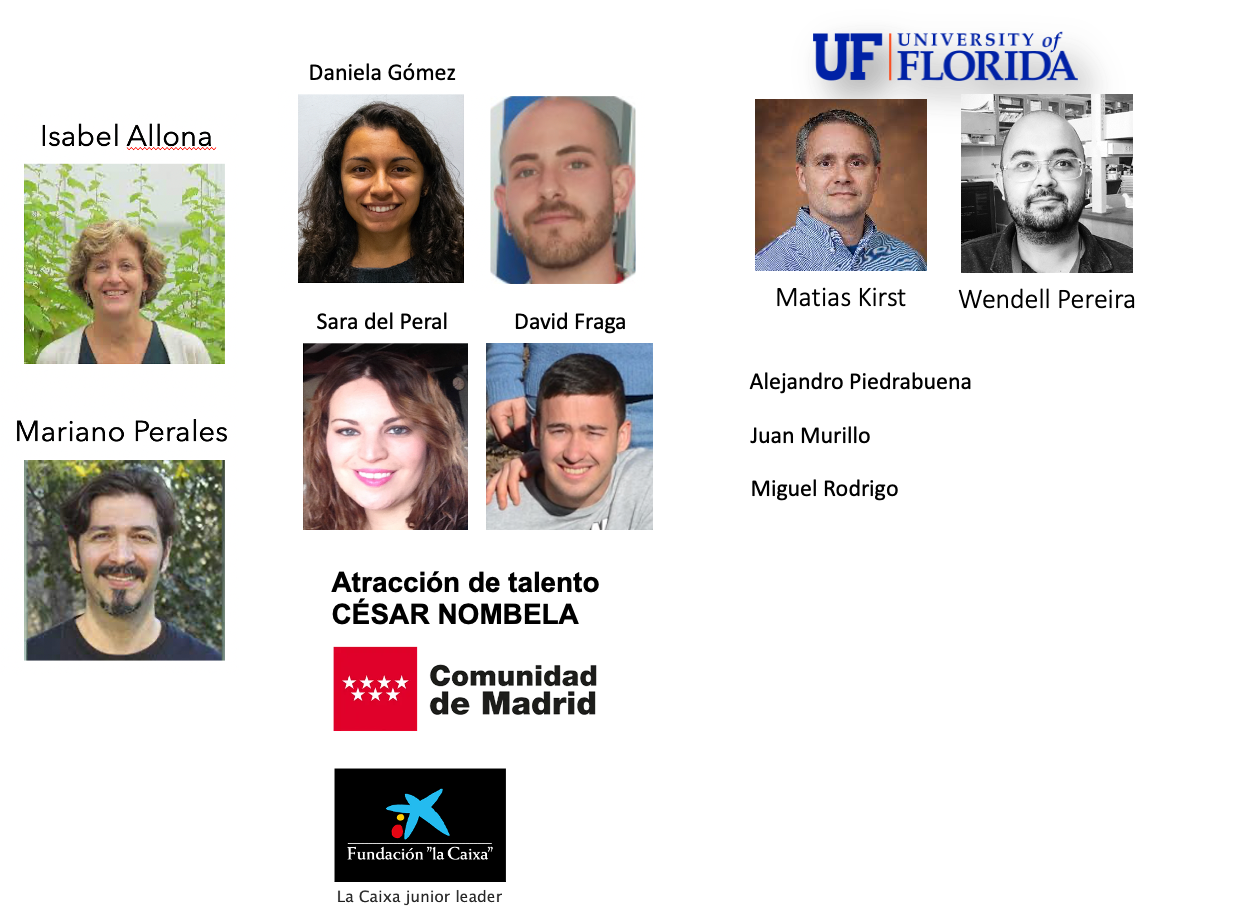 Arturo Redondo